14б. ИЗОБРАЖЕНИЕ ПРОСТРАНСТВЕННЫХ ФИГУР(Рисуем параллелепипед)
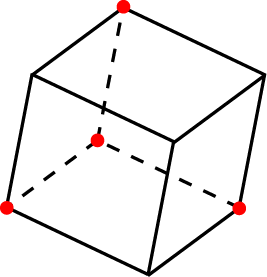 Решение показано на рисунке
Задача 1
Даны параллельные проекции трех ребер параллелепипеда. Нарисуйте всю параллельную проекцию параллелепипеда.
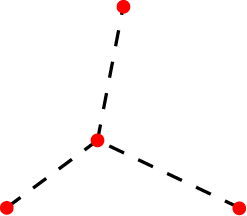 [Speaker Notes: В режиме слайдов решение появляется после кликанья мышкой]
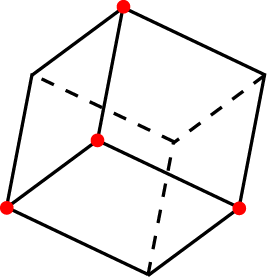 Решение показано на рисунке
Задача 2
Даны параллельные проекции трех ребер параллелепипеда. Нарисуйте всю параллельную проекцию параллелепипеда.
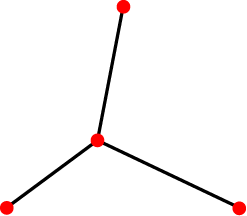 [Speaker Notes: В режиме слайдов решение появляется после кликанья мышкой]
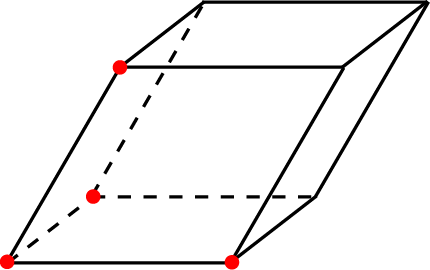 Решение показано на рисунке
Задача 3
Даны параллельные проекции трех ребер параллелепипеда. Нарисуйте всю параллельную проекцию параллелепипеда.
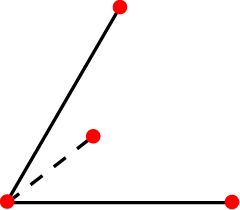 [Speaker Notes: В режиме слайдов решение появляется после кликанья мышкой]
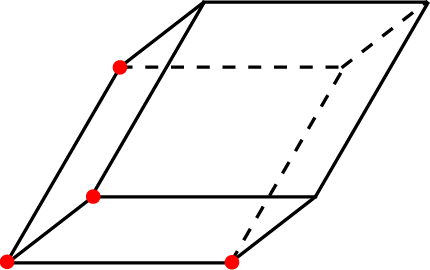 Решение показано на рисунке
Задача 4
Даны параллельные проекции трех ребер параллелепипеда. Нарисуйте всю параллельную проекцию параллелепипеда.
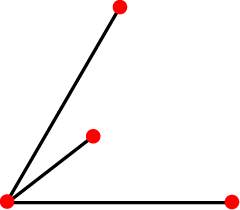 [Speaker Notes: В режиме слайдов решение появляется после кликанья мышкой]
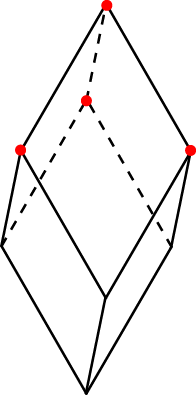 Решение показано на рисунке
Задача 5
Даны параллельные проекции трех ребер параллелепипеда. Нарисуйте всю параллельную проекцию параллелепипеда.
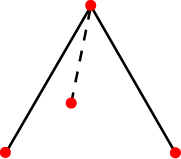 [Speaker Notes: В режиме слайдов решение появляется после кликанья мышкой]
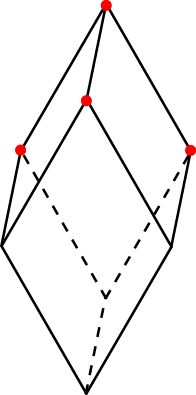 Решение показано на рисунке
Задача 6
Даны параллельные проекции трех ребер параллелепипеда. Нарисуйте всю параллельную проекцию параллелепипеда.
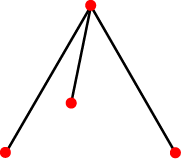 [Speaker Notes: В режиме слайдов решение появляется после кликанья мышкой]
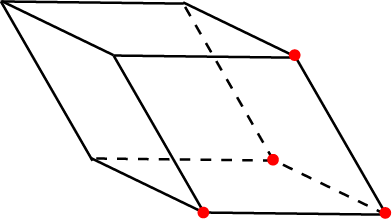 Решение показано на рисунке
Задача 7
Даны параллельные проекции трех ребер параллелепипеда. Нарисуйте всю параллельную проекцию параллелепипеда.
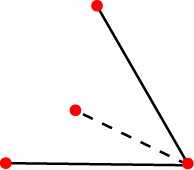 [Speaker Notes: В режиме слайдов решение появляется после кликанья мышкой]
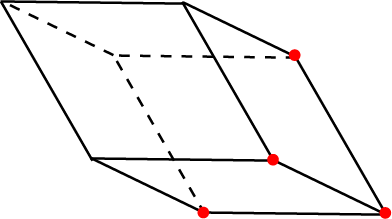 Решение показано на рисунке
Задача 8
Даны параллельные проекции трех ребер параллелепипеда. Нарисуйте всю параллельную проекцию параллелепипеда.
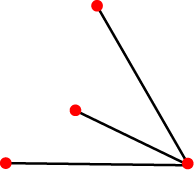 [Speaker Notes: В режиме слайдов решение появляется после кликанья мышкой]
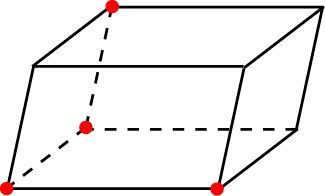 Решение показано на рисунке
Задача 9
Даны параллельные проекции трех ребер параллелепипеда. Нарисуйте всю параллельную проекцию параллелепипеда.
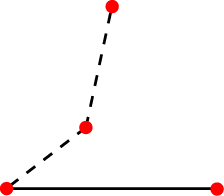 [Speaker Notes: В режиме слайдов решение появляется после кликанья мышкой]
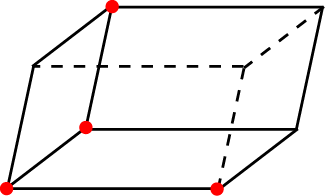 Решение показано на рисунке
Задача 10
Даны параллельные проекции трех ребер параллелепипеда. Нарисуйте всю параллельную проекцию параллелепипеда.
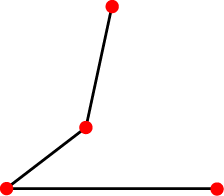 [Speaker Notes: В режиме слайдов решение появляется после кликанья мышкой]
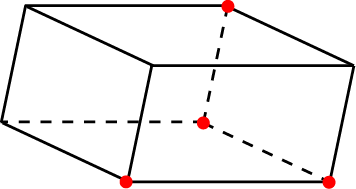 Решение показано на рисунке
Задача 11
Даны параллельные проекции трех ребер параллелепипеда. Нарисуйте всю параллельную проекцию параллелепипеда.
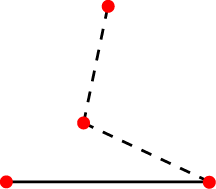 [Speaker Notes: В режиме слайдов решение появляется после кликанья мышкой]
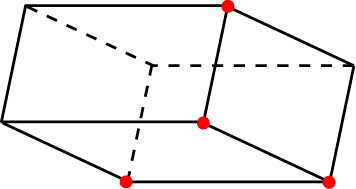 Решение показано на рисунке
Задача 12
Даны параллельные проекции трех ребер параллелепипеда. Нарисуйте всю параллельную проекцию параллелепипеда.
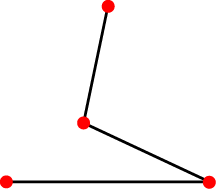 [Speaker Notes: В режиме слайдов решение появляется после кликанья мышкой]
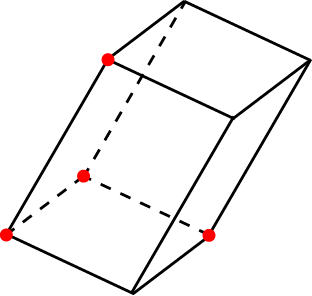 Решение показано на рисунке
Задача 13
Даны параллельные проекции трех ребер параллелепипеда. Нарисуйте всю параллельную проекцию параллелепипеда.
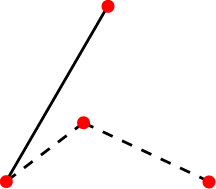 [Speaker Notes: В режиме слайдов решение появляется после кликанья мышкой]
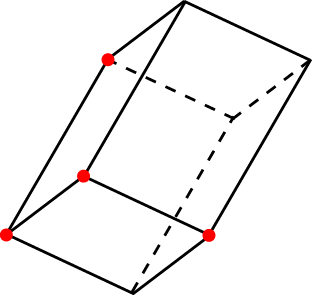 Решение показано на рисунке
Задача 14
Даны параллельные проекции трех ребер параллелепипеда. Нарисуйте всю параллельную проекцию параллелепипеда.
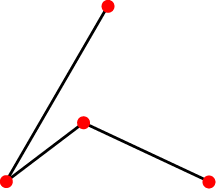 [Speaker Notes: В режиме слайдов решение появляется после кликанья мышкой]
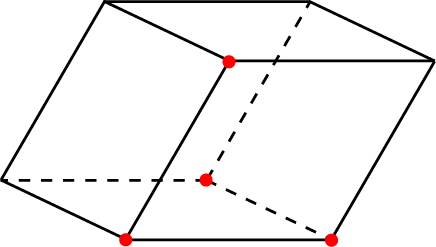 Решение показано на рисунке
Задача 15
Даны параллельные проекции трех ребер параллелепипеда. Нарисуйте всю параллельную проекцию параллелепипеда.
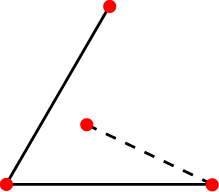 [Speaker Notes: В режиме слайдов решение появляется после кликанья мышкой]
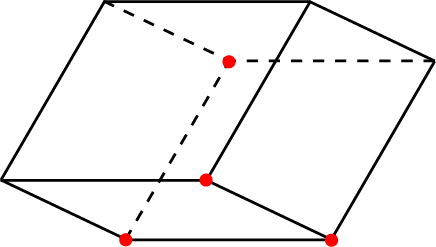 Решение показано на рисунке
Задача 16
Даны параллельные проекции трех ребер параллелепипеда. Нарисуйте всю параллельную проекцию параллелепипеда.
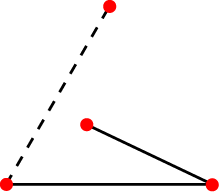 [Speaker Notes: В режиме слайдов решение появляется после кликанья мышкой]
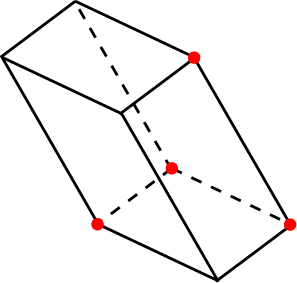 Решение показано на рисунке
Задача 17
Даны параллельные проекции трех ребер параллелепипеда. Нарисуйте всю параллельную проекцию параллелепипеда.
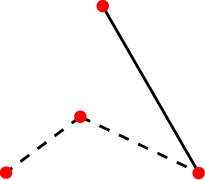 [Speaker Notes: В режиме слайдов решение появляется после кликанья мышкой]
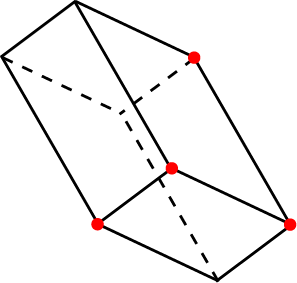 Решение показано на рисунке
Задача 18
Даны параллельные проекции трех ребер параллелепипеда. Нарисуйте всю параллельную проекцию параллелепипеда.
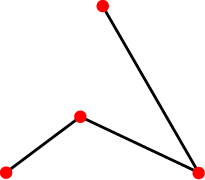 [Speaker Notes: В режиме слайдов решение появляется после кликанья мышкой]
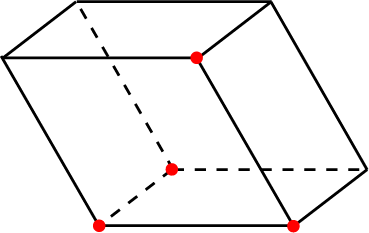 Решение показано на рисунке
Задача 19
Даны параллельные проекции трех ребер параллелепипеда. Нарисуйте всю параллельную проекцию параллелепипеда.
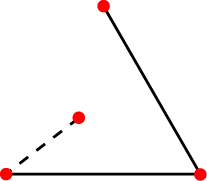 [Speaker Notes: В режиме слайдов решение появляется после кликанья мышкой]
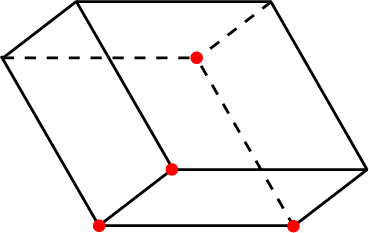 Решение показано на рисунке
Задача 20
Даны параллельные проекции трех ребер параллелепипеда. Нарисуйте всю параллельную проекцию параллелепипеда.
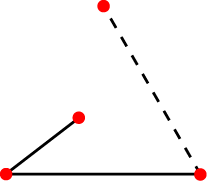 [Speaker Notes: В режиме слайдов решение появляется после кликанья мышкой]
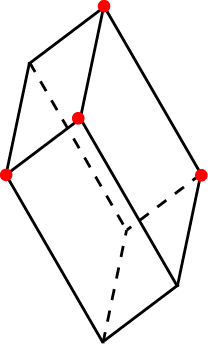 Решение показано на рисунке
Задача 21
Даны параллельные проекции трех ребер параллелепипеда. Нарисуйте всю параллельную проекцию параллелепипеда.
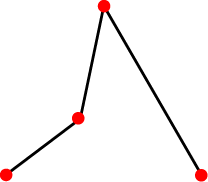 [Speaker Notes: В режиме слайдов решение появляется после кликанья мышкой]
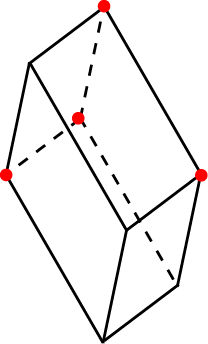 Решение показано на рисунке
Задача 22
Даны параллельные проекции трех ребер параллелепипеда. Нарисуйте всю параллельную проекцию параллелепипеда.
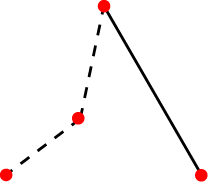 [Speaker Notes: В режиме слайдов решение появляется после кликанья мышкой]
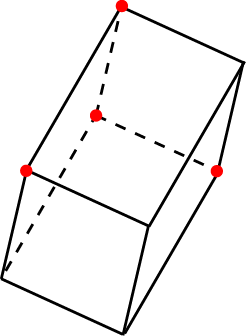 Решение показано на рисунке
Задача 23
Даны параллельные проекции трех ребер параллелепипеда. Нарисуйте всю параллельную проекцию параллелепипеда.
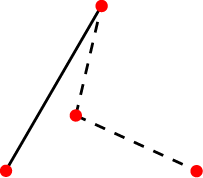 [Speaker Notes: В режиме слайдов решение появляется после кликанья мышкой]
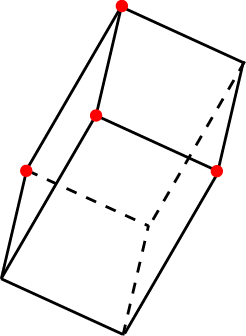 Решение показано на рисунке
Задача 24
Даны параллельные проекции трех ребер параллелепипеда. Нарисуйте всю параллельную проекцию параллелепипеда.
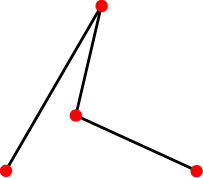 [Speaker Notes: В режиме слайдов решение появляется после кликанья мышкой]
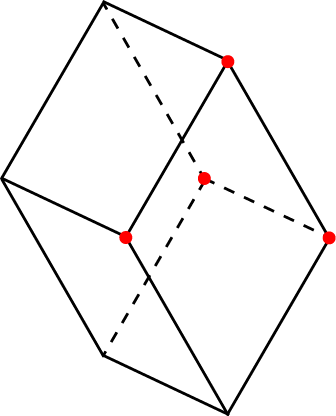 Решение показано на рисунке
Задача 25
Даны параллельные проекции трех ребер параллелепипеда. Нарисуйте всю параллельную проекцию параллелепипеда.
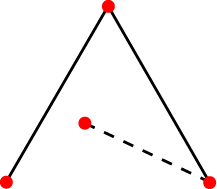 [Speaker Notes: В режиме слайдов решение появляется после кликанья мышкой]
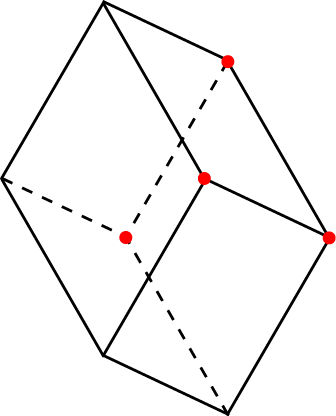 Решение показано на рисунке
Задача 26
Даны параллельные проекции трех ребер параллелепипеда. Нарисуйте всю параллельную проекцию параллелепипеда.
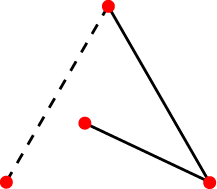 [Speaker Notes: В режиме слайдов решение появляется после кликанья мышкой]
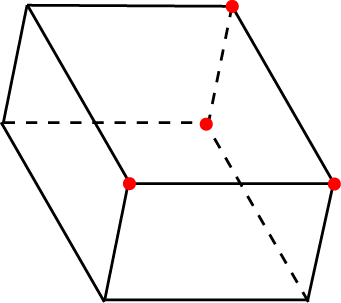 Решение показано на рисунке
Задача 27
Даны параллельные проекции трех ребер параллелепипеда. Нарисуйте всю параллельную проекцию параллелепипеда.
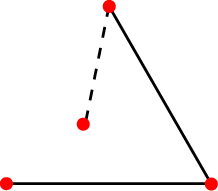 [Speaker Notes: В режиме слайдов решение появляется после кликанья мышкой]
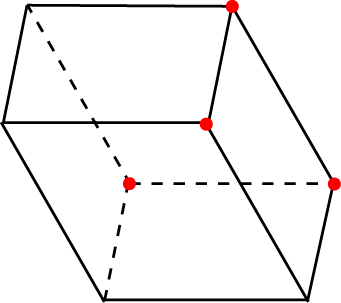 Решение показано на рисунке
Задача 28
Даны параллельные проекции трех ребер параллелепипеда. Нарисуйте всю параллельную проекцию параллелепипеда.
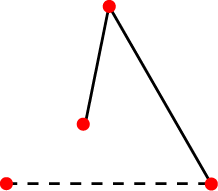 [Speaker Notes: В режиме слайдов решение появляется после кликанья мышкой]
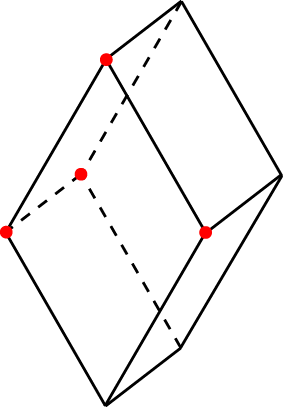 Решение показано на рисунке
Задача 29
Даны параллельные проекции трех ребер параллелепипеда. Нарисуйте всю параллельную проекцию параллелепипеда.
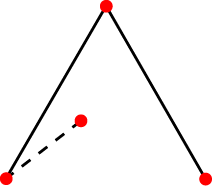 [Speaker Notes: В режиме слайдов решение появляется после кликанья мышкой]
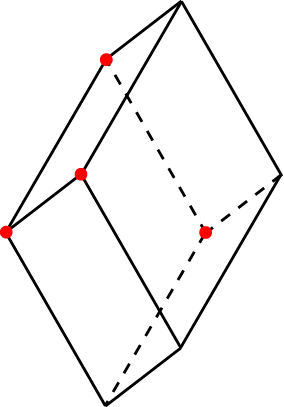 Решение показано на рисунке
Задача 30
Даны параллельные проекции трех ребер параллелепипеда. Нарисуйте всю параллельную проекцию параллелепипеда.
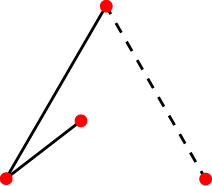 [Speaker Notes: В режиме слайдов решение появляется после кликанья мышкой]
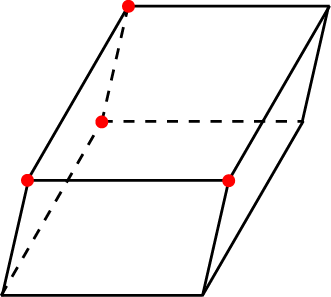 Решение показано на рисунке
Задача 31
Даны параллельные проекции трех ребер параллелепипеда. Нарисуйте всю параллельную проекцию параллелепипеда.
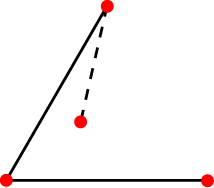 [Speaker Notes: В режиме слайдов решение появляется после кликанья мышкой]
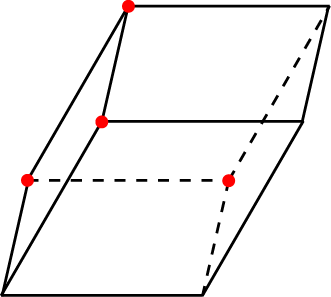 Решение показано на рисунке
Задача 32
Даны параллельные проекции трех ребер параллелепипеда. Нарисуйте всю параллельную проекцию параллелепипеда.
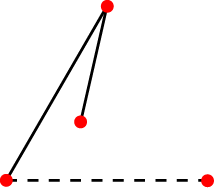 [Speaker Notes: В режиме слайдов решение появляется после кликанья мышкой]
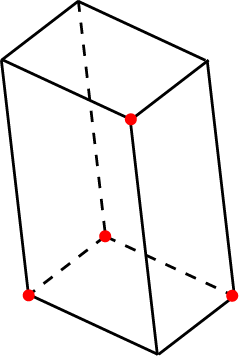 Решение показано на рисунке
Задача 33
Даны параллельные проекции четырех вершин параллелепипеда, а также двух ребер, соединяющих три данные вершины. Четвертая вершина не соединена ребрами с остальными тремя вершинами. Нарисуйте всю параллельную проекцию параллелепипеда.
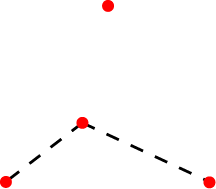 [Speaker Notes: В режиме слайдов решение появляется после кликанья мышкой]
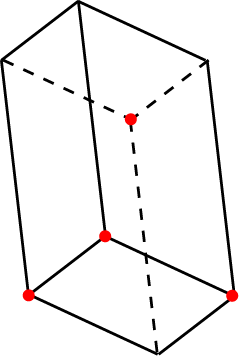 Решение показано на рисунке
Задача 34
Даны параллельные проекции четырех вершин параллелепипеда, а также двух ребер, соединяющих три данные вершины. Четвертая вершина не соединена ребрами с остальными тремя вершинами. Нарисуйте всю параллельную проекцию параллелепипеда.
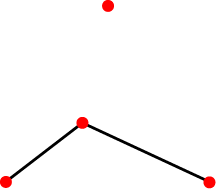 [Speaker Notes: В режиме слайдов решение появляется после кликанья мышкой]
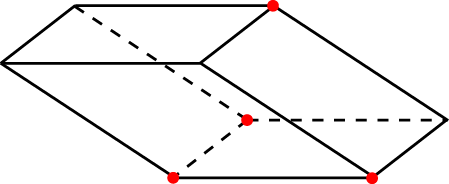 Решение показано на рисунке
Задача 35
Даны параллельные проекции четырех вершин параллелепипеда, а также двух ребер, соединяющих три данные вершины. Четвертая вершина не соединена ребрами с остальными тремя вершинами. Нарисуйте всю параллельную проекцию параллелепипеда.
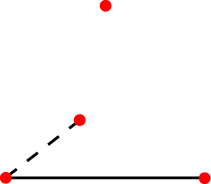 [Speaker Notes: В режиме слайдов решение появляется после кликанья мышкой]
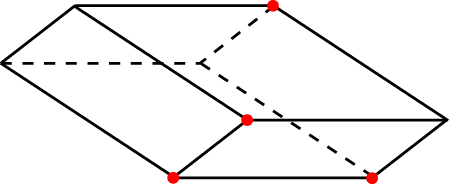 Решение показано на рисунке
Задача 36
Даны параллельные проекции четырех вершин параллелепипеда, а также двух ребер, соединяющих три данные вершины. Четвертая вершина не соединена ребрами с остальными тремя вершинами. Нарисуйте всю параллельную проекцию параллелепипеда.
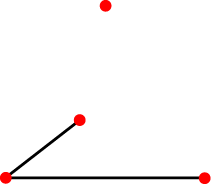 [Speaker Notes: В режиме слайдов решение появляется после кликанья мышкой]
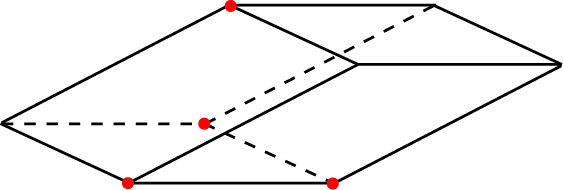 Решение показано на рисунке
Задача 37
Даны параллельные проекции четырех вершин параллелепипеда, а также двух ребер, соединяющих три данные вершины. Четвертая вершина не соединена ребрами с остальными тремя вершинами. Нарисуйте всю параллельную проекцию параллелепипеда.
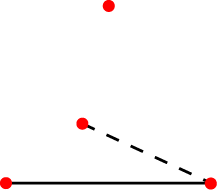 [Speaker Notes: В режиме слайдов решение появляется после кликанья мышкой]
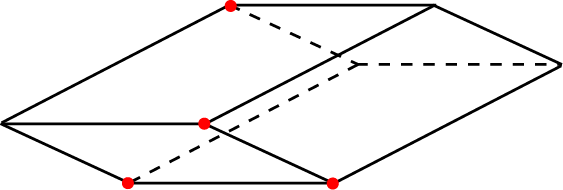 Решение показано на рисунке
Задача 38
Даны параллельные проекции четырех вершин параллелепипеда, а также двух ребер, соединяющих три данные вершины. Четвертая вершина не соединена ребрами с остальными тремя вершинами. Нарисуйте всю параллельную проекцию параллелепипеда.
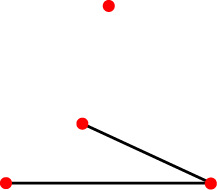 [Speaker Notes: В режиме слайдов решение появляется после кликанья мышкой]
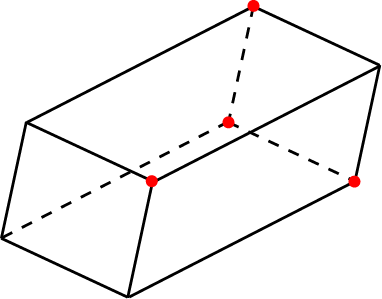 Решение показано на рисунке
Задача 39
Даны параллельные проекции четырех вершин параллелепипеда, а также двух ребер, соединяющих три данные вершины. Четвертая вершина не соединена ребрами с остальными тремя вершинами. Нарисуйте всю параллельную проекцию параллелепипеда.
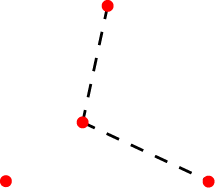 [Speaker Notes: В режиме слайдов решение появляется после кликанья мышкой]
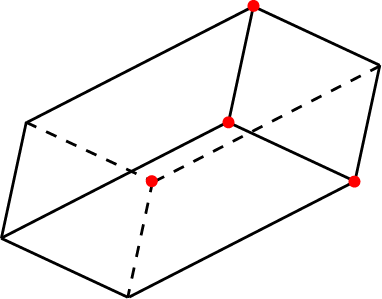 Решение показано на рисунке
Задача 40
Даны параллельные проекции четырех вершин параллелепипеда, а также двух ребер, соединяющих три данные вершины. Четвертая вершина не соединена ребрами с остальными тремя вершинами. Нарисуйте всю параллельную проекцию параллелепипеда.
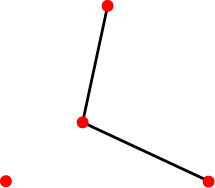 [Speaker Notes: В режиме слайдов решение появляется после кликанья мышкой]
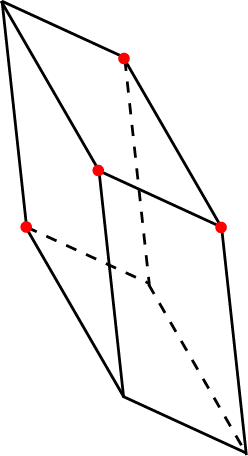 Решение показано на рисунке
Задача 41
Даны параллельные проекции четырех вершин параллелепипеда, а также двух ребер, соединяющих три данные вершины. Четвертая вершина не соединена ребрами с остальными тремя вершинами. Нарисуйте всю параллельную проекцию параллелепипеда.
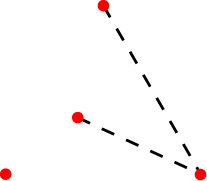 [Speaker Notes: В режиме слайдов решение появляется после кликанья мышкой]
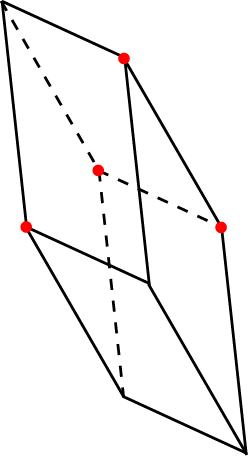 Решение показано на рисунке
Задача 42
Даны параллельные проекции четырех вершин параллелепипеда, а также двух ребер, соединяющих три данные вершины. Четвертая вершина не соединена ребрами с остальными тремя вершинами. Нарисуйте всю параллельную проекцию параллелепипеда.
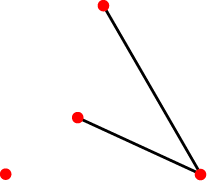 [Speaker Notes: В режиме слайдов решение появляется после кликанья мышкой]
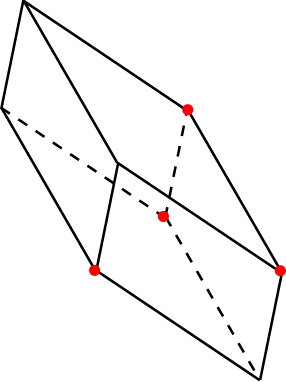 Решение показано на рисунке
Задача 43
Даны параллельные проекции четырех вершин параллелепипеда, а также двух ребер, соединяющих три данные вершины. Четвертая вершина не соединена ребрами с остальными тремя вершинами. Нарисуйте всю параллельную проекцию параллелепипеда.
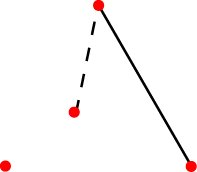 [Speaker Notes: В режиме слайдов решение появляется после кликанья мышкой]
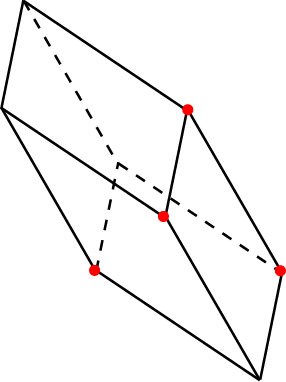 Решение показано на рисунке
Задача 44
Даны параллельные проекции четырех вершин параллелепипеда, а также двух ребер, соединяющих три данные вершины. Четвертая вершина не соединена ребрами с остальными тремя вершинами. Нарисуйте всю параллельную проекцию параллелепипеда.
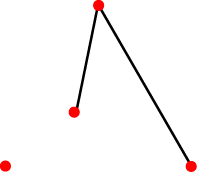 [Speaker Notes: В режиме слайдов решение появляется после кликанья мышкой]
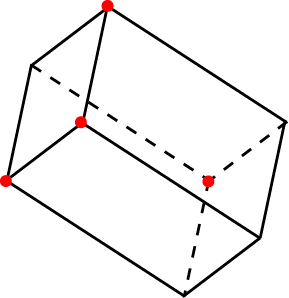 Решение показано на рисунке
Задача 45
Даны параллельные проекции четырех вершин параллелепипеда, а также двух ребер, соединяющих три данные вершины. Четвертая вершина не соединена ребрами с остальными тремя вершинами. Нарисуйте всю параллельную проекцию параллелепипеда.
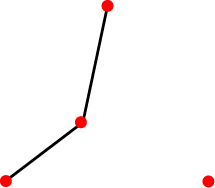 [Speaker Notes: В режиме слайдов решение появляется после кликанья мышкой]
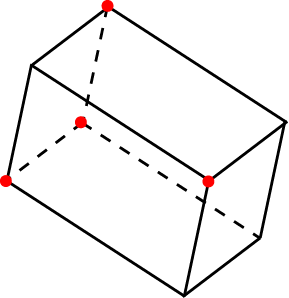 Решение показано на рисунке
Задача 46
Даны параллельные проекции четырех вершин параллелепипеда, а также двух ребер, соединяющих три данные вершины. Четвертая вершина не соединена ребрами с остальными тремя вершинами. Нарисуйте всю параллельную проекцию параллелепипеда.
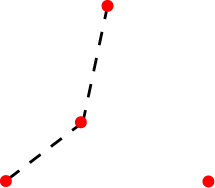 [Speaker Notes: В режиме слайдов решение появляется после кликанья мышкой]
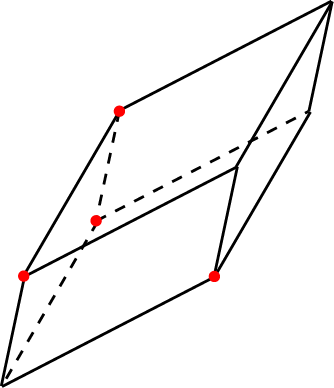 Решение показано на рисунке
Задача 47
Даны параллельные проекции четырех вершин параллелепипеда, а также двух ребер, соединяющих три данные вершины. Четвертая вершина не соединена ребрами с остальными тремя вершинами. Нарисуйте всю параллельную проекцию параллелепипеда.
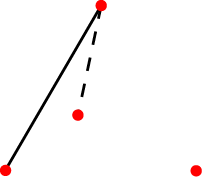 [Speaker Notes: В режиме слайдов решение появляется после кликанья мышкой]
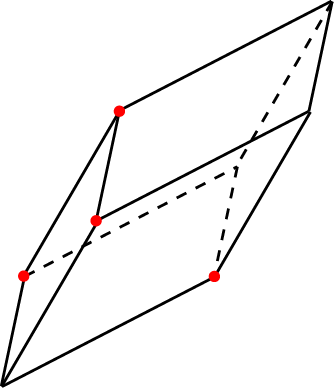 Решение показано на рисунке
Задача 48
Даны параллельные проекции четырех вершин параллелепипеда, а также двух ребер, соединяющих три данные вершины. Четвертая вершина не соединена ребрами с остальными тремя вершинами. Нарисуйте всю параллельную проекцию параллелепипеда.
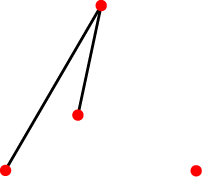 [Speaker Notes: В режиме слайдов решение появляется после кликанья мышкой]
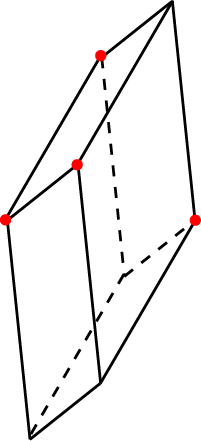 Решение показано на рисунке
Задача 49
Даны параллельные проекции четырех вершин параллелепипеда, а также двух ребер, соединяющих три данные вершины. Четвертая вершина не соединена ребрами с остальными тремя вершинами. Нарисуйте всю параллельную проекцию параллелепипеда.
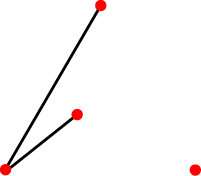 [Speaker Notes: В режиме слайдов решение появляется после кликанья мышкой]
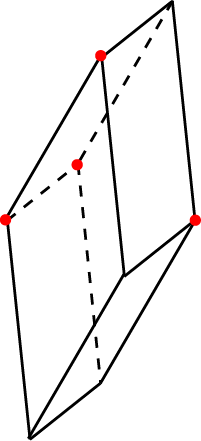 Решение показано на рисунке
Задача 50
Даны параллельные проекции четырех вершин параллелепипеда, а также двух ребер, соединяющих три данные вершины. Четвертая вершина не соединена ребрами с остальными тремя вершинами. Нарисуйте всю параллельную проекцию параллелепипеда.
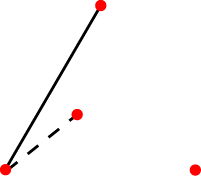 [Speaker Notes: В режиме слайдов решение появляется после кликанья мышкой]
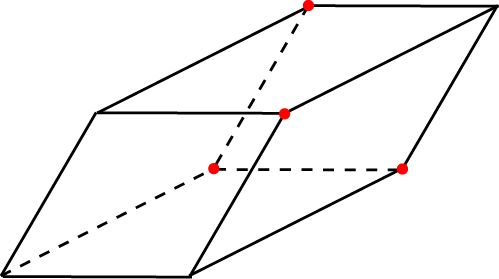 Решение показано на рисунке
Задача 51
Даны параллельные проекции четырех вершин параллелепипеда, а также двух ребер, соединяющих три данные вершины. Четвертая вершина не соединена ребрами с остальными тремя вершинами. Нарисуйте всю параллельную проекцию параллелепипеда.
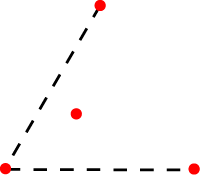 [Speaker Notes: В режиме слайдов решение появляется после кликанья мышкой]
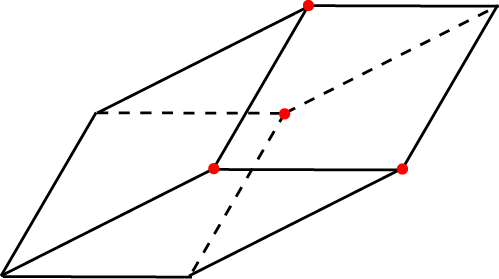 Решение показано на рисунке
Задача 52
Даны параллельные проекции четырех вершин параллелепипеда, а также двух ребер, соединяющих три данные вершины. Четвертая вершина не соединена ребрами с остальными тремя вершинами. Нарисуйте всю параллельную проекцию параллелепипеда.
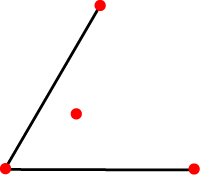 [Speaker Notes: В режиме слайдов решение появляется после кликанья мышкой]
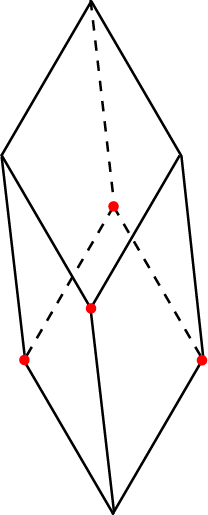 Решение показано на рисунке
Задача 53
Даны параллельные проекции четырех вершин параллелепипеда, а также двух ребер, соединяющих три данные вершины. Четвертая вершина не соединена ребрами с остальными тремя вершинами. Нарисуйте всю параллельную проекцию параллелепипеда.
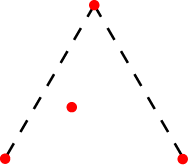 [Speaker Notes: В режиме слайдов решение появляется после кликанья мышкой]
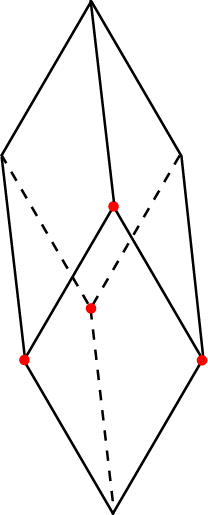 Решение показано на рисунке
Задача 54
Даны параллельные проекции четырех вершин параллелепипеда, а также двух ребер, соединяющих три данные вершины. Четвертая вершина не соединена ребрами с остальными тремя вершинами. Нарисуйте всю параллельную проекцию параллелепипеда.
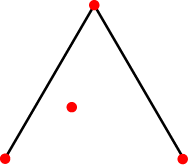 [Speaker Notes: В режиме слайдов решение появляется после кликанья мышкой]
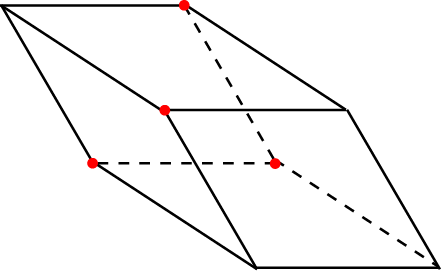 Решение показано на рисунке
Задача 55
Даны параллельные проекции четырех вершин параллелепипеда, а также двух ребер, соединяющих три данные вершины. Четвертая вершина не соединена ребрами с остальными тремя вершинами. Нарисуйте всю параллельную проекцию параллелепипеда.
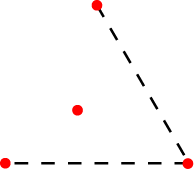 [Speaker Notes: В режиме слайдов решение появляется после кликанья мышкой]
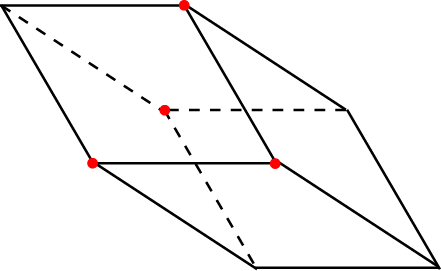 Решение показано на рисунке
Задача 56
Даны параллельные проекции четырех вершин параллелепипеда, а также двух ребер, соединяющих три данные вершины. Четвертая вершина не соединена ребрами с остальными тремя вершинами. Нарисуйте всю параллельную проекцию параллелепипеда.
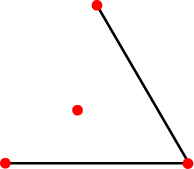 [Speaker Notes: В режиме слайдов решение появляется после кликанья мышкой]
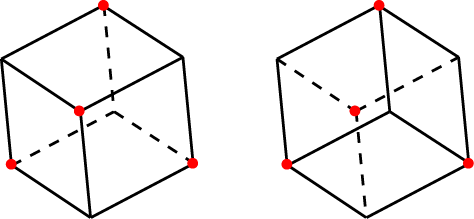 Имеется две параллельные проекции, показанные на рисунке
Задача 57
Даны параллельные проекции четырех вершин параллелепипеда, не соединенных ребрами. Нарисуйте всю параллельную проекцию параллелепипеда.
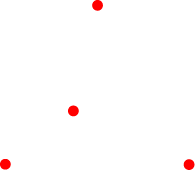 [Speaker Notes: В режиме слайдов решение появляется после кликанья мышкой]